ПЛАТФОРМЫ ДЛЯ ДИСТАНЦИОННОГО ОБУЧЕНИЯ
МБОУ «Гимназия №118»
2020
https://uchi.ru
ПОРТАЛ UCHi.RU
На портале представлено множество уроков по различным предметам. 
Предусмотрен контроль и проведение онлайн-уроков.
Регулярно проводятся олимпиады.
Бесплатная и легкая регистрация для учеников, их родителей и учителей.
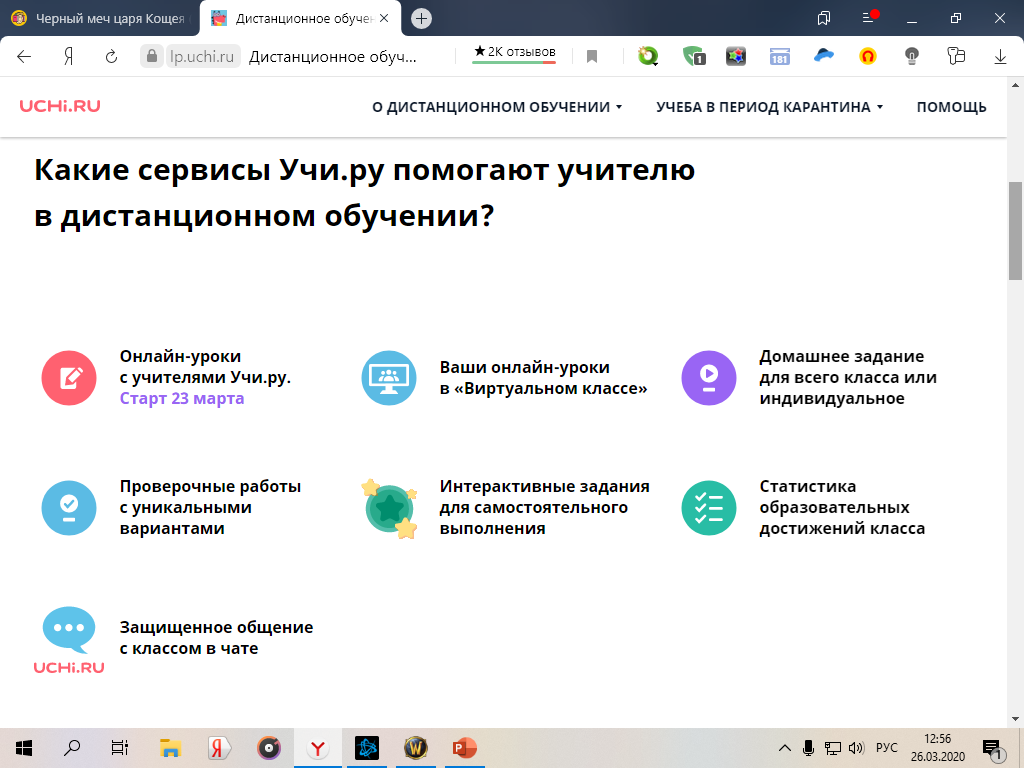 https://edu.mob-edu.ru
Мобильное электронное образование.
«Мобильное электронное образование» — разработчик и поставщик системных программных решений, образовательных услуг и сервисов, обеспечивающих реализацию требований ФГОС.
https://education.yandex.ru/
ЯндексУчебник
Задания по русскому языку и математике
Подготовка к ВПР
Бесплатный и простой процесс регистрации
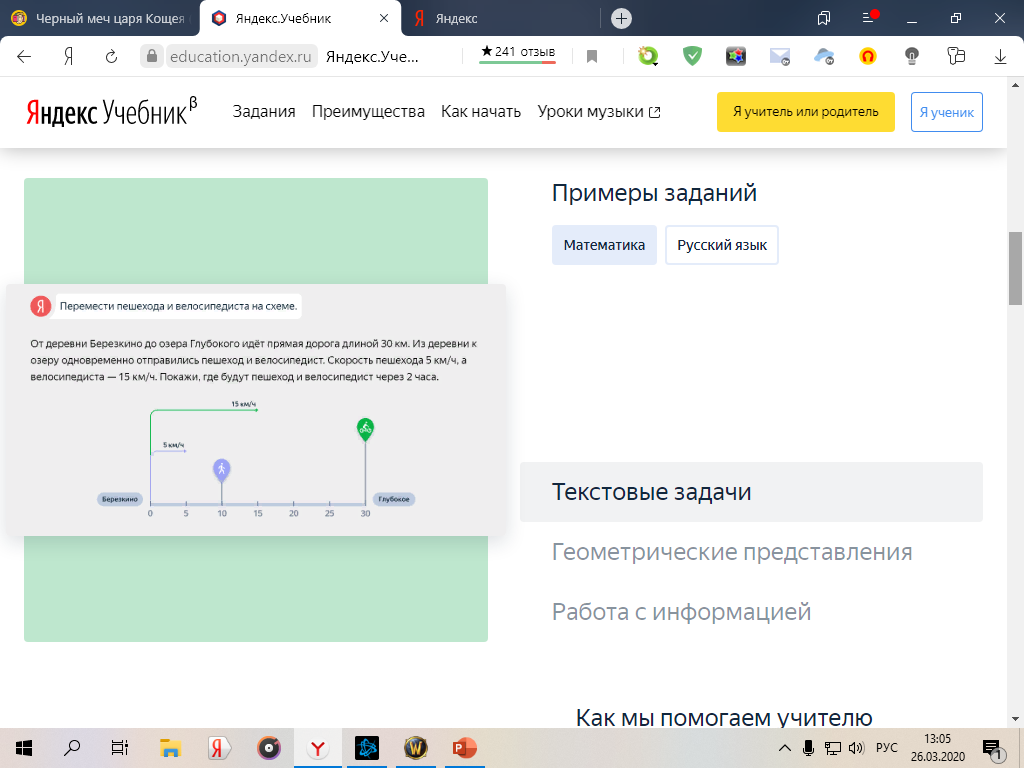 https://resh.edu.ru/
«Российская электронная школа»
это полный школьный курс уроков от лучших учителей России; 
это информационно-образовательная среда, объединяющая ученика, учителя, родителя и открывающая равный доступ к качественному общему образованию независимо от социокультурных условий. 
Качественное образование для всех.
https://www.yaklass.ru/
ЯКласс
У каждого задания — уникальный вариант и шаги решения, которые помогут ребёнку освоить материал и научиться на своих ошибках.
Решение о включении ЯКласс в перечень инновационной, высокотехнологичной продукции и технологий от ГБУ “Агентство инноваций города Москвы”
https://classroom.google.com
Google Класс
это образовательный инструмент, который помогает учителям быстро создавать и управлять учебными заданиями, обеспечивать обратную связь и общаться со своими классами.
Быстрая и очень простая регистрация через единый аккаунт google.
*пример курсов в google classroom
ГОЛОСОВЫЕ ЧАТЫ
и видеохостинги
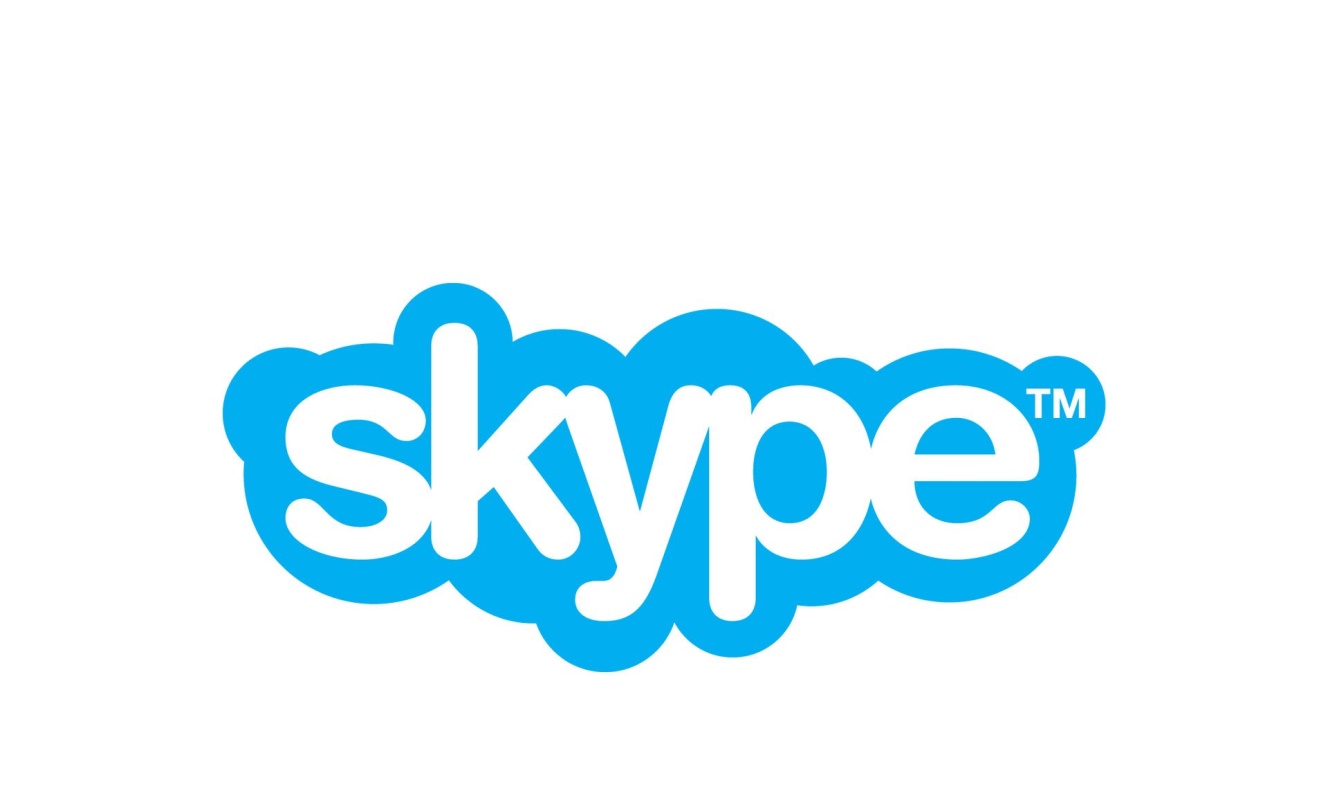 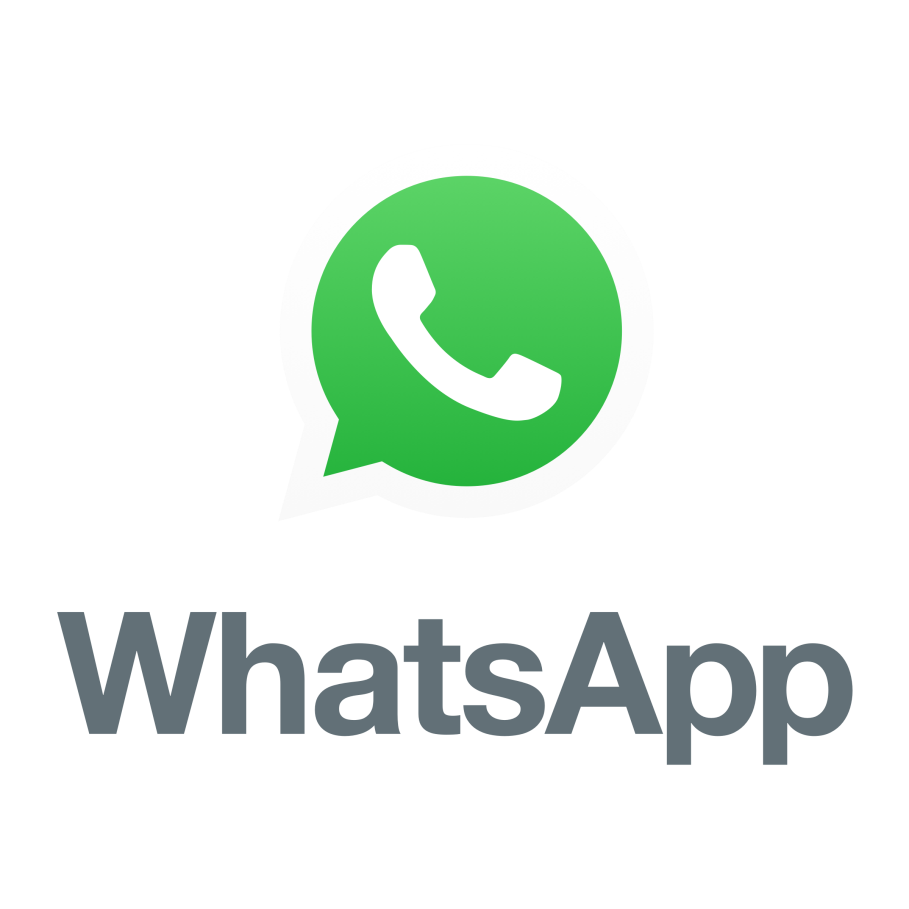 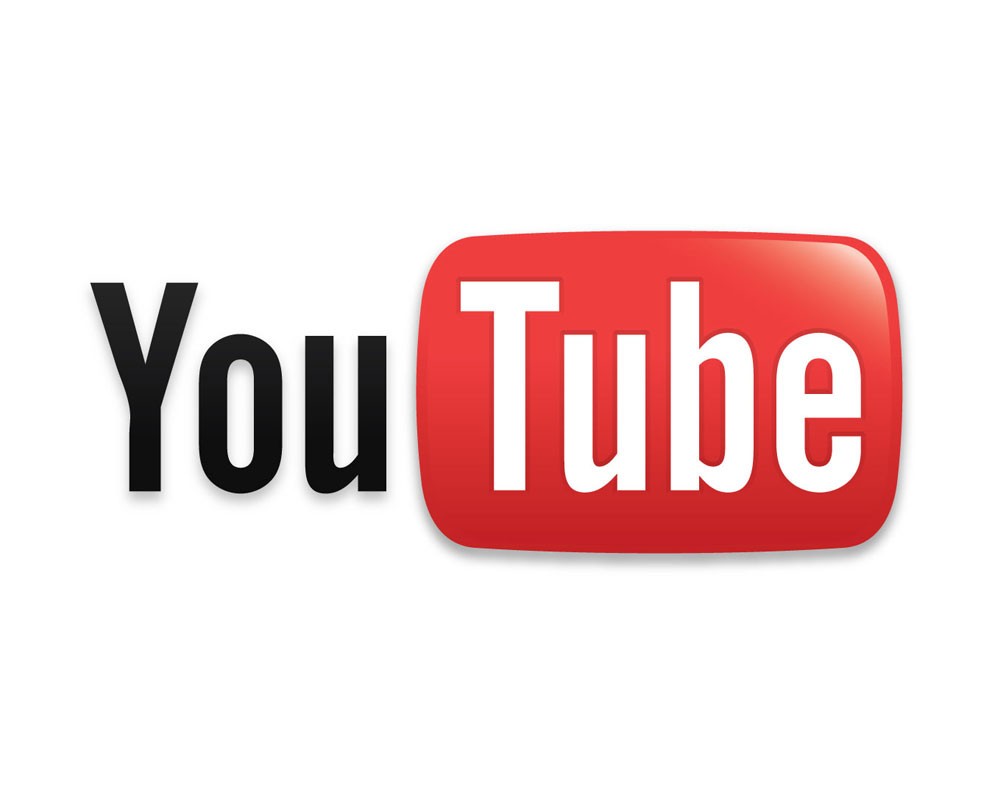 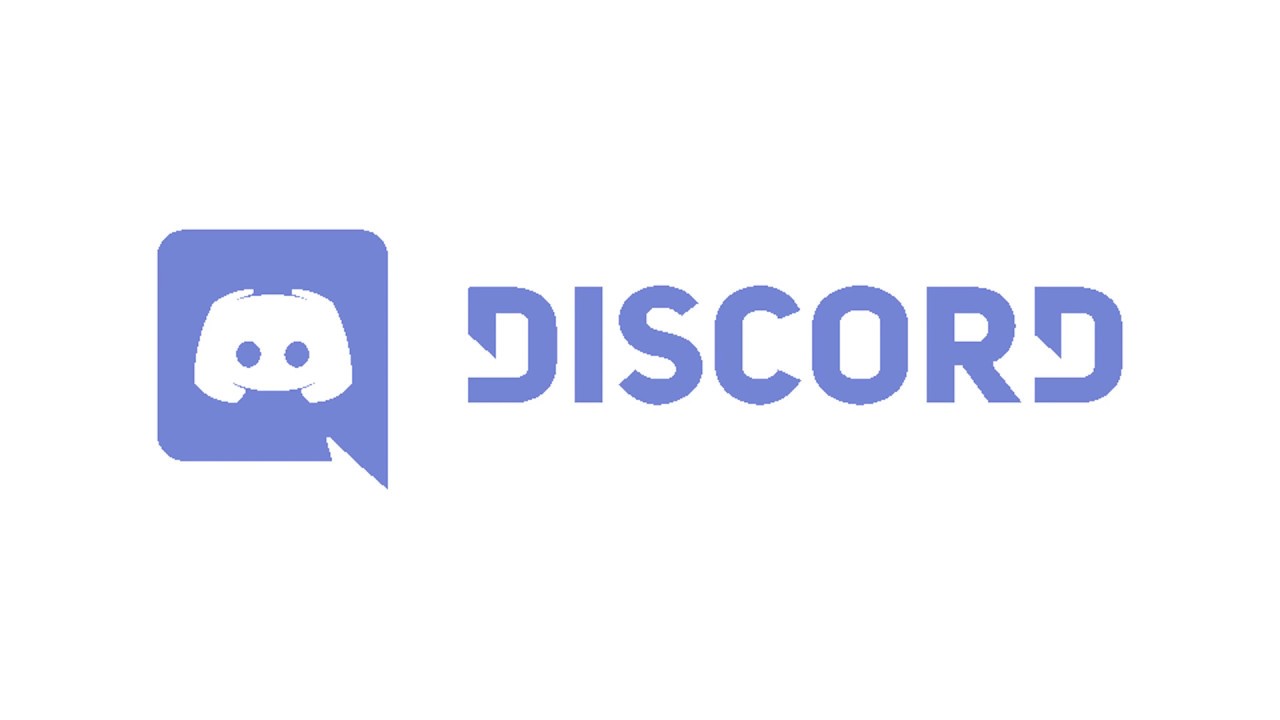